Министерство спорта
Российской Федерации
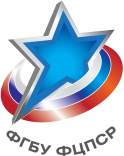 Федеральное государственное бюджетное учреждение
«Федеральный центр подготовки спортивного резерва»
ПЕРВЕНСТВА И СПАРТАКИАДЫ
ПРОБЛЕМНЫЕ ВОПРОСЫ И ПЕРСПЕКТИВЫ СОВЕРШЕНСТВОВАНИЯ
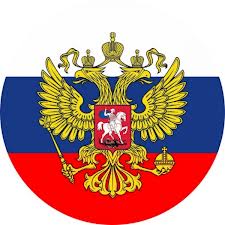 Докладчик: Асеев Валерий Викторовичзаместитель директора 
ФГБУ «Федеральный центр подготовки спортивного резерва»
Министерство спорта
Российской Федерации
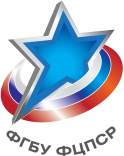 Федеральное государственное бюджетное учреждение
«Федеральный центр подготовки спортивного резерва»
ОРГАНИЗАЦИЯ И ПРОВЕДЕНИЕ СПОРТИВНЫХ МЕРОПРИЯТИЙ
Министерство спорта
Российской Федерации
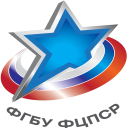 Федеральное государственное бюджетное учреждение
«Федеральный центр подготовки спортивного резерва»
КОЛИЧЕСТВО ОРГАНИЗОВАНЫХ И ПРОВЕДЕННЫХ 
СПОРТИВНЫХ МЕРОПРИЯТИЙ ЗА 2017 ГОД
Министерство спорта
Российской Федерации
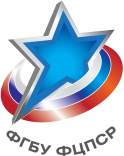 Федеральное государственное бюджетное учреждение
«Федеральный центр подготовки спортивного резерва»
РАСПОРЯЖЕНИЕ ПРАВИТЕЛЬСТВА РОССИЙСКОЙ ФЕДЕРАЦИИ
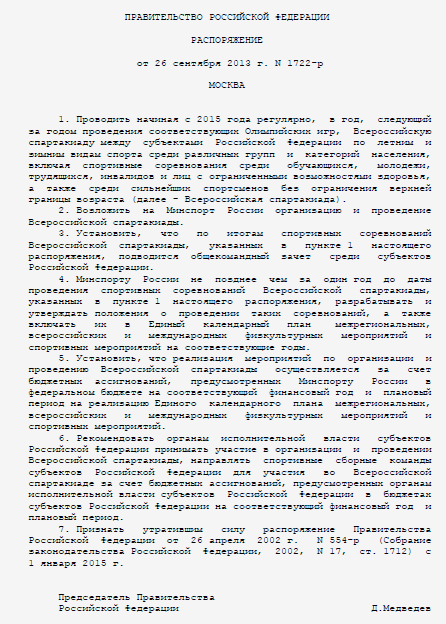 от 26 сентября 2013 г. № 1722-р

1. Проводить начиная с 2015 года регулярно,  в год,  следующий за годом проведения соответствующих Олимпийских игр,  Всероссийскую спартакиаду между  субъектами  Российской  Федерации  по  летним  и зимним видам спорта среди различных групп  и  категорий  населения, включая  спортивные  соревнования  среди   обучающихся,   молодежи, трудящихся, инвалидов и лиц с ограниченными возможностями здоровья, а  также  среди  сильнейших  спортсменов  без  ограничения  верхней границы возраста (далее - Всероссийская спартакиада).
Министерство спорта
Российской Федерации
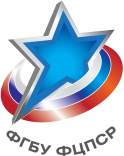 Федеральное государственное бюджетное учреждение
«Федеральный центр подготовки спортивного резерва»
ЦЕЛИ И ЗАДАЧИ ПРОВЕДЕНИЯ СПАРТАКИАД
Министерство спорта
Российской Федерации
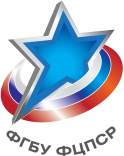 Федеральное государственное бюджетное учреждение
«Федеральный центр подготовки спортивного резерва»
ОСНОВНЫЕ КРИТЕРИИ ПРОВЕДЕНИЯ 
КОМПЛЕКСНЫХ МЕРОПРИЯТИЙ
ЭТАПЫ ПРОВЕДЕНИЯ СПАРТАКИАДЫ
I этап - в субъектах Российской Федерации на основании Положения о спортивных соревнованиях по виду спорта (для комплектования спортивных сборных команд субъектов РФ);
II этап - в рамках спортивных соревнований, включенных в ЕКП Минспорта России (являются отборочными соревнованиями для участия в III этапе);
III этап - финальные спортивные соревнования Спартакиады.
Министерство спорта
Российской Федерации
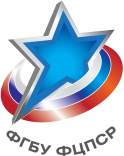 Федеральное государственное бюджетное учреждение
«Федеральный центр подготовки спортивного резерва»
ПОКАЗАТЕЛИ КОМПЛЕКСНЫХ СПОРТИВНЫХ МЕРОПРИЯТИЙ
15 
видов спорта
VIII зимняя Спартакиада учащихся России
Министерство спорта
Российской Федерации
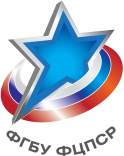 Федеральное государственное бюджетное учреждение
«Федеральный центр подготовки спортивного резерва»
ПОБЕДИТЕЛИ И ПРИЗЁРЫ
 КОМПЛЕКСНЫХ СПОРТИВНЫХ МЕРОПРИЯТИЙ
VIII зимняя Спартакиада учащихся России
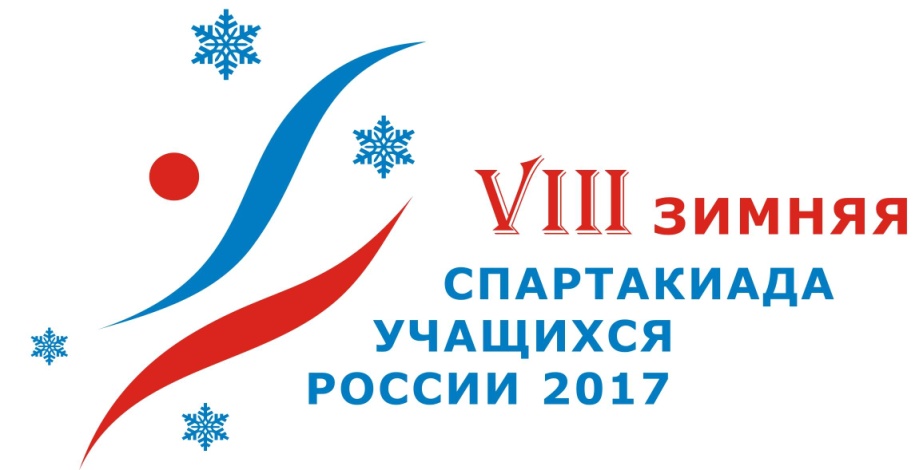 I группа – численность населения 2 млн. человек и более
II группа – численность населения до 2 млн. человек
III группа – численность населения до 1 млн. человек
Министерство спорта
Российской Федерации
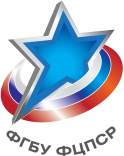 Федеральное государственное бюджетное учреждение
«Федеральный центр подготовки спортивного резерва»
ПОКАЗАТЕЛИ КОМПЛЕКСНЫХ СПОРТИВНЫХ МЕРОПРИЯТИЙ
44 
вида спорта
VIII летняя Спартакиада учащихся России
Министерство спорта
Российской Федерации
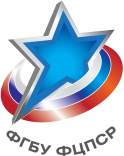 Федеральное государственное бюджетное учреждение
«Федеральный центр подготовки спортивного резерва»
ПОБЕДИТЕЛИ И ПРИЗЁРЫ
 КОМПЛЕКСНЫХ СПОРТИВНЫХ МЕРОПРИЯТИЙ
VIII летняя Спартакиада учащихся России
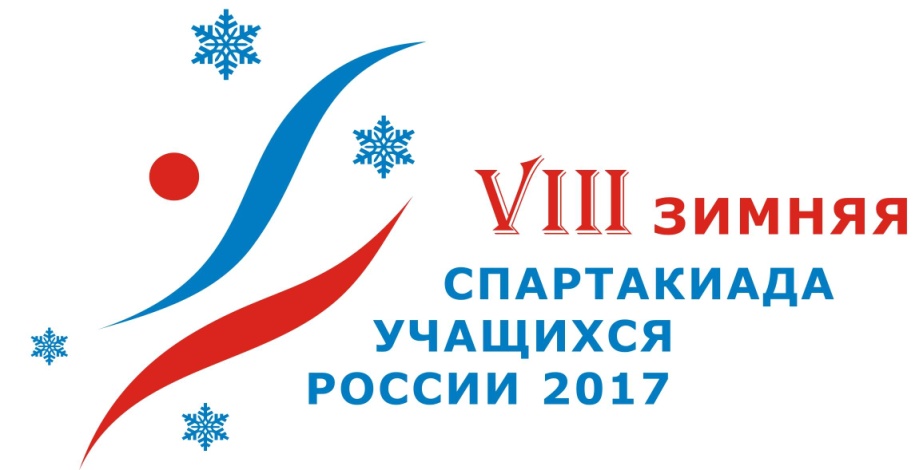 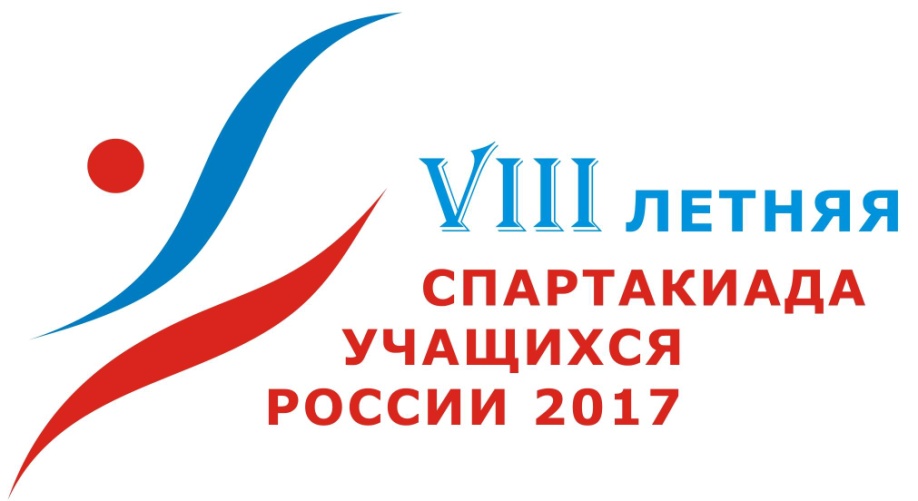 I группа – численность населения 2 млн. человек и более
II группа – численность населения до 2 млн. человек
III группа – численность населения до 1 млн. человек
Министерство спорта
Российской Федерации
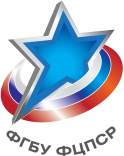 Федеральное государственное бюджетное учреждение
«Федеральный центр подготовки спортивного резерва»
АНАЛИЗ ВЫСТУПЛЕНИЯ СБОРНОЙ КОМАНДЫ СУБЪЕКТА РОССИЙСКОЙ ФЕДЕРАЦИИ НА СОРЕВНОВАНИЯХ СПАРТАКИАДЫ
Министерство спорта
Российской Федерации
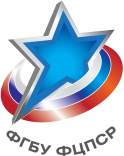 Федеральное государственное бюджетное учреждение
«Федеральный центр подготовки спортивного резерва»
ГРАФИК ПРОВЕДЕНИЯ ЗИМНИХ И ЛЕТНИХ СПАРТАКИАД
СПАРТАКИАДА
МОЛОДЕЖИ
СПАРТАКИАДА
УЧАЩИХСЯ
СПАРТАКИАДА
СПОРТИВНЫХ ШКОЛ
Министерство спорта
Российской Федерации
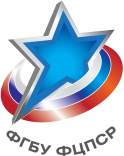 Федеральное государственное бюджетное учреждение
«Федеральный центр подготовки спортивного резерва»
ПОБЕДИТЕЛИ И ПРИЗЕРЫ СПАРТАКИАД, ВОШЕДШИЕ В СОСТАВ СПОРТИВНОЙ ДЕЛЕГАЦИИ НА ЛЕТНИХ ОЛИМПИЙСКИХ ИГРАХ
Министерство спорта
Российской Федерации
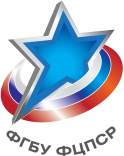 Федеральное государственное бюджетное учреждение
«Федеральный центр подготовки спортивного резерва»
ПОБЕДИТЕЛИ И ПРИЗЕРЫ СПАРТАКИАД, ВОШЕДШИЕ В СОСТАВ СПОРТИВНОЙ ДЕЛЕГАЦИИ НА ЗИМНИХ ОЛИМПИЙСКИХ ИГРАХ
Министерство спорта
Российской Федерации
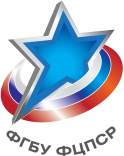 Федеральное государственное бюджетное учреждение
«Федеральный центр подготовки спортивного резерва»
АНАЛИЗ ПОКАЗАТЕЛЕЙ ПОДГОТОВКИ СПОРТИВНОГО РЕЗЕРВА
(по виду спорта)
Министерство спорта
Российской Федерации
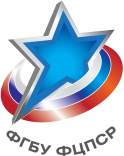 Федеральное государственное бюджетное учреждение
«Федеральный центр подготовки спортивного резерва»
ГОСУДАРСТВЕННЫЙ ИНФОРМАЦИОННЫЙ РЕСУРС О ДЕТЯХ, ПРОЯВИВШИХ ВЫДАЮЩИЕСЯ СПОСОБНОСТИ (ГИР)
ИНФОРМАЦИЯ 
о системе выявления одаренных детей и мониторинга их дальнейшего развития 
в Российской Федерации











Выявление одаренных детей осуществляется посредством проведения олимпиад и иных интеллектуальных и (или) творческих конкурсов, мероприятий, направленных на развитие интеллектуальных и творческих способностей, способностей к занятиям физической культурой и спортом, интереса к научной (научно-исследовательской), творческой, физкультурно-спортивной деятельности, а также на пропаганду научных знаний, творческих и спортивных достижений.
Минспорт России подает заявки на включение в Перечень конкурсных мероприятий на очередной учебный год Спартакиад России по олимпийским видам спорта и первенств России по олимпийским видам спорта (только финальные этапы).
На 2016/17 учебный год в Перечень мероприятий включены:
VIII зимняя Спартакиада учащихся России;
VIII летняя Спартакиада учащихся России;
первенства России по олимпийским видам спорта 2016 и 2017 гг. 
(период проведения мероприятий: 1 сентября 2016 г. - 01 августа 2017 г.)
в соответствии с постановлением Правительства Российской Федерации от 17 ноября 2015 г. № 1239 «Об утверждении Правил выявления детей, проявивших выдающиеся способности, сопровождения и мониторинга их дальнейшего развития» и

постановлением Правительства Российской Федерации 
от 19 декабря 2015 г. № 1381 «О порядке предоставления и выплаты грантов Президента Российской Федерации для поддержки лиц, проявивших выдающиеся способности»
Министерство спорта
Российской Федерации
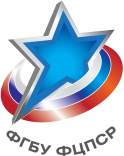 Федеральное государственное бюджетное учреждение
«Федеральный центр подготовки спортивного резерва»
ГОСУДАРСТВЕННЫЙ ИНФОРМАЦИОННЫЙ РЕСУРС О ДЕТЯХ, ПРОЯВИВШИХ ВЫДАЮЩИЕСЯ СПОСОБНОСТИ (ГИР)
Министерство спорта
Российской Федерации
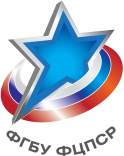 Федеральное государственное бюджетное учреждение
«Федеральный центр подготовки спортивного резерва»
ПРЕДЛОЖЕНИЯ
Министерство спорта
Российской Федерации
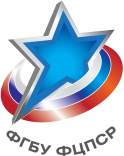 Федеральное государственное бюджетное учреждение
«Федеральный центр подготовки спортивного резерва»
ПРЕДЛОЖЕНИЯ
Министерство спорта
Российской Федерации
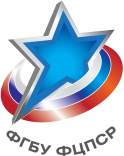 Федеральное государственное бюджетное учреждение
«Федеральный центр подготовки спортивного резерва»
ПРЕДЛОЖЕНИЯ
Министерство спорта
Российской Федерации
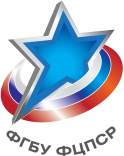 Федеральное государственное бюджетное учреждение
«Федеральный центр подготовки спортивного резерва»
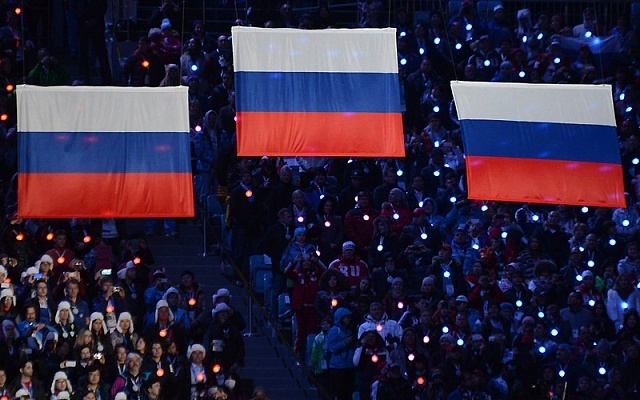 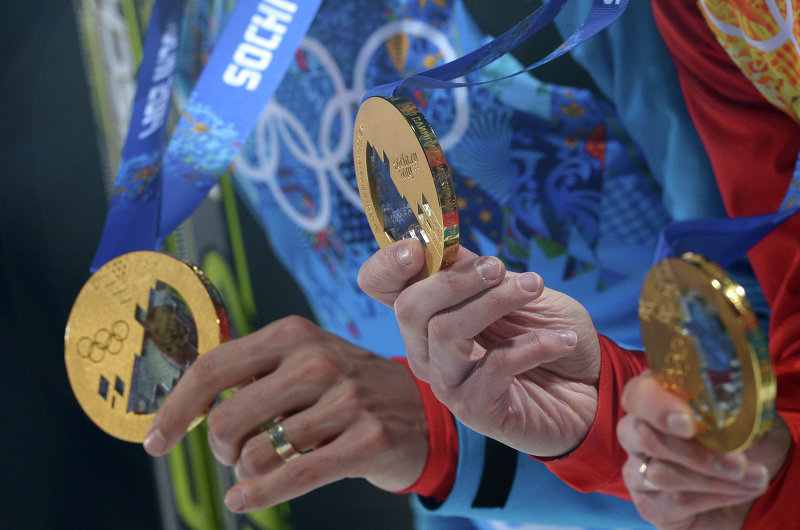 Спасибо за внимание!